Domestic Abuse Safety Planning: A COVID-19 Informed Response
Facilitated by:
Rasha Hamid
Safe & Together Implementation Lead
(Hackney and Waltham Forest)
What are your fears about working with families experiencing domestic abuse during COVID19 pandemic?
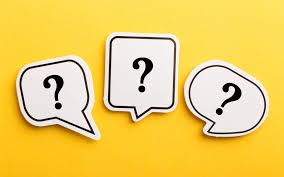 Please type your answers in the chat bar
Common COVID-19 Related Concerns
COVID-19 has:
Provided a new set of justifications for control 
Increased vulnerabilities of survivors
Families are experiencing multiple changes all at once
Misattributing signs of coercive control to anxiety or stress
Domestic abuse survivors are more likely to have underlying health conditions 
Increase in domestic abuse homicides in the UK
Impact of COVID-19 on Existing Safety Measures
Changes to a survivor’s support network 
Perpetrator and/or children may be home at all times
Changes to service provision for all family members
Changes to family and criminal law hearings
Perpetrators being released from prison
More control over their access to services, medication, information 

As a result, we need to review safety plans and what we consider to be a safety measure
Impact on Contact and Custody Arrangements
Child contact arrangements are often used as a tool of control
If you have children living between two family homes this counts as ‘essential travel’ according to the Government 
Examples of how COVD-19 can be used to control contact:
Refusing to return child after contact
Using lack of access to contact centres to force more direct contact
Using COVID-19 to coerce contact
Survivor may want to maintain/increase contact during these difficult times
Impact on Contact and Custody Arrangements
Guidance from the Family Division states:
If face to face contact not possible, courts expect alternative arrangements to be made (e.g. video calls)
Parents can exercise parental responsibility to vary arrangements
If variations are challenged, the court will consider if the parent acted reasonably and sensibly
Advise parents to keep a record of any variations and their reasons for this 
Survivors may be concerned that they will be accused of breaching a court order by not allowing or varying contact
Accessing legal advice might be difficult at the moment
Using the Survivor’s Concern for the Health of Others
One of the ways perpetrators harm survivors is by threatening those they love. Think about:
Do any family members have underlying health conditions that make them more vulnerable to COVID-19?
Is the perpetrator interfering with the survivor’s efforts to care for or support family members?
Has the perpetrator tried to emotionally manipulate or guilt the survivor about the danger that family members could be in?
Has the perpetrator insisted they take any steps that might endanger family members who have underlying health conditions? (e.g. insist on visiting grandparents)
Important Points to Consider
Changes to employment
Changes to income
How has the family’s access to services changed?
How will the perpetrator’s use of drugs and alcohol be impacted?
Families with insecure immigration status may be experiencing increased isolation, racism and fears of deportation.
Assess any unexplained changes in the survivor’s contact with you
Make a generalised assessment around family functioning if unsafe to explore the abuse
Working with Perpetrators
Perpetrator Engagement
Establish whereabouts and current circumstances and resources
Assess safety of contact:
What was the source of the domestic abuse disclosure?
How does he feel about CSC intervention?
How have your sessions with him always ended?
Who will be around?
How is he likely to respond to you?
Always safety plan with survivor before and after contacting him:
Before: inform her of date, time and establish what is safe to discuss
After: update her on his response to what was discussed, his mood and any threats
Assessing Perpetrator’s Level of Risk
Re-visit your latest risk assessment and determine what has changed and what is a new risk factor. Consider:
Previous arrests for DV and any convictions
Changes in his access to services or support networks
Alcohol and drug use
Previous severe episodes of physical violence
High jealousy and controlling behaviours
Stalking 
Does not take responsibility for his abuse 
What the survivor is telling you
Changes to Coercive Control Patterns
Assess how his coercive control has shifted and/or escalated:
How is he using the survivor’s fears to reinforce his control and intimidation tactics?
How is he using COVID-19 as an excuse for his behaviour (e.g. saying he is protecting her and the children)?
How is he using COVID-19 to further isolate her from friends, family and services or to convince her that they have abandoned her?
Has there been an increase in certain behaviours e.g. threats of physical violence, accusing her of cheating, asking children to monitor survivor?
Perpetrator Accountability
Covid-19 is not an excuse for abuse
Identify their sense of entitlement 
Outline their pattern
Separate anxiety from behaviour

Affirm to him that his behaviour is 100% his responsibility
Case Planning with Perpetrators
The plan outlines CSC’s expectations around the perpetrator’s behaviour and role as a parent. This can include:
Access to children
Finances
Employment
Behaviour towards survivor
Behaviour towards children
Impact on children
Family’s access to services and support networks
Adhering to orders and conditions 
Any other concerns based on his pattern of behaviour
Case Planning with Perpetrators
Plan needs to:
Be informed by perpetrator’s behaviour
Be informed by survivor’s wishes and children’s safety
Signpost to specialist service where appropriate 
Be specific (but not too specific)
Be measurable 
Have specific timeframes
Clear on CSC’s expectations of him as a parent 

Always record perpetrator’s response to the plan clearly on mosaic
Support for Perpetrators
Telephone and Online Support
Respect Helpline:
Phone: 0808 8024040
Email: info@respectphoneline.org.uk
Webchat: https://respectphoneline.org.uk/contact-us/ (Wednesday, Thursday and Friday: 10 – 11am and 3 – 4pm)
5 minute break
Working with Survivors
Tips for Establishing Contact
Assess suitability of various methods of communication:
Phone/facetime
Text 
Email 
Letter 
Always start by determining if the survivor is safe to talk
Code words
Signs
Regular check in at a set time
Alternative people to speak to
Safety Planning Tips
Establish the perpetrator’s daily pattern
Talk through the layout of your house
Access to phone and/or internet at all times
Code word/sign to signal
Use of closed questions
Involve children in your safety plan
Silent calls to police – dial 999 and then 55 if you can’t talk
Safety Planning Tips
Encourage survivors to consider where they can go in an emergency
Packing an emergency bag 
Take into consideration:
Staying with family and friends might not be an option 
It might be harder to secure a refuge
Additional barriers such as immigration, language, disability
Each survivor’s safety plan needs to be tailored to their individual needs
Employing a Trauma-Informed Approach
Impact on survivor’s mental health and/or substance misuse
Changes in existing symptoms
This could be a triggering time for many people 
Account for survivor compliance with perpetrators 
Self-care for social workers is even more important right now
Questions to Ask Survivors
What are your hopes and fears currently? 
How have things changed for you and the children? what adaptations have you had to make?
How are you managing the children’s routines?
How is your partner supporting your efforts around the children?
How are managing in coping with everyone’s demands?
In your specific situation what would make things better?

Affirm to her that his behaviour is 100% his responsibility
Support for Survivors
Telephone Support
National Domestic Abuse Helpline: 
0808 2000 247 (Helpline operates 24/7)
Silent Solutions – 999 followed by 55 https://www.policeconduct.gov.uk/sites/default/files/Documents/research-learning/Silent_solution_guide.pdf
Online Support
Brightsky: https://www.hestia.org/brightsky
Hollie Guard: https://hollieguard.com/
DV Helpline online contact form: https://www.nationaldahelpline.org.uk/Contact-us 
Online Survivor’s Forum: https://survivorsforum.womensaid.org.uk/
Women’s Aid Webchat: https://chat.womensaid.org.uk/ (Monday to Friday 10:00am - 12:00pm)
Routine and Family Functioning
General Questions on Routine and Family Functioning
What is your routine like at home? How has this changed as a result of COVID-19?
How are you dealing with everyone being at home? Do you get any private space?
How are you supporting your partner’s efforts around the children / how is your partner supporting your parenting?
What activities does the child engage in at home and outside? 
What do you do with your one daily exercise?
Who does what at home? 
How do you resolve any differences around any household matters?
Who deals with disciplining the child and why?
What support do you get from maternal and paternal family?
How do you work out your finances at home? 
How do you manage caring for your child when the other parent is at work?
Further Resources
COVID-19 and Family Courts
Child Contact and Custody:
https://rightsofwomen.org.uk/get-information/family-law/coronavirus-and-child-contact-arrangements/
https://www.judiciary.uk/announcements/coronavirus-crisis-guidance-on-compliance-with-family-court-child-arrangement-orders/
https://www.cafcass.gov.uk/2020/03/18/coronavirus-covid-19-update-on-cafcass-preparedness/

Changes to non-molestation hearings:
https://www.gov.uk/guidance/applying-for-a-domestic-violence-family-law-act-injunction-for-unrepresented-applicants
Online Resources for Children and Young People
http://thehideout.org.uk/

https://youngminds.org.uk/find-help/for-parents/parents-guide-to-support-a-z/parents-guide-to-support-domestic-violence/

https://www.childline.org.uk/info-advice/home-families/family-relationships/domestic-abuse/
Online Safety
Technology Safety:
https://www.techsafety.org/resources-survivors
https://www.techsafety.org/technology-safety-quick-tips
Refuge:
https://www.refuge.org.uk/our-work/our-services/tech-abuse-empowerment-service/ 
https://www.refuge.org.uk/our-work/forms-of-violence-and-abuse/tech-abuse-2/resources/
Women’s Aid:
https://www.womensaid.org.uk/cover-your-tracks-online/
Q&A